Chapter 10
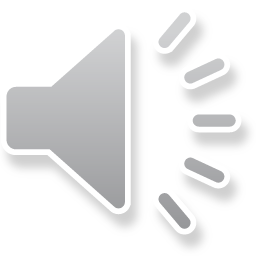 Political Campaigns and Elections
A. The expansion of suffrage: who can vote
1. 1789: Only white males who owned property
2. 1870: 15th amendment: black Americans 
3. 1919: 19th amendment: women
4. 1924: Indian Citizenship Act: Native Ams 
5. 1965: Voting Rts Act: protected black Ams voting rights; elimin poll taxes & literacy tests
6. 1971: 26th amendment: 18yr olds
7. Must be a US citizen, legally registered, resident of a state
B. Types of primaries
1. closed: independent voters can’t vote
2. open: indep voters can vote
C. Running for office (self announcement is the most common way to become a candidate)
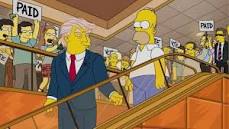 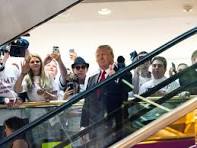 2015 & 1993
1. Estab a campaign org
2. Build a war chest ($ that can be used to be a move a campaign forward)
3. Reach out to voters: televised debates & radio ads
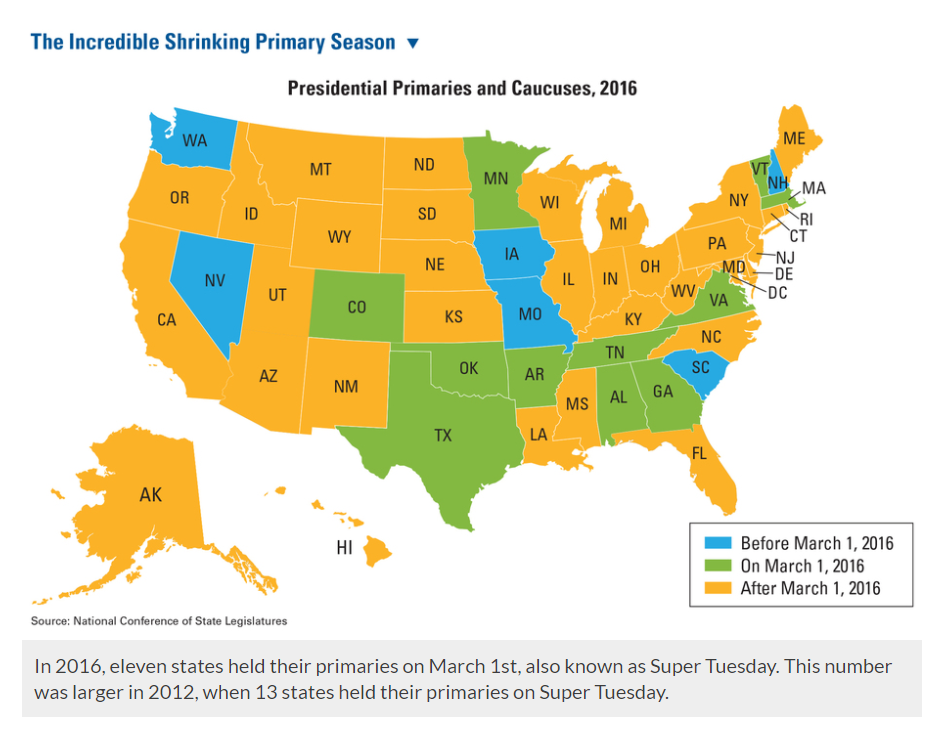 D. Types of elections
1. Presidential
a. best turnout
b. battleground states get the most attention because they are states with lots of EC votes & are politically divided 
2. Midterm
3. Off year
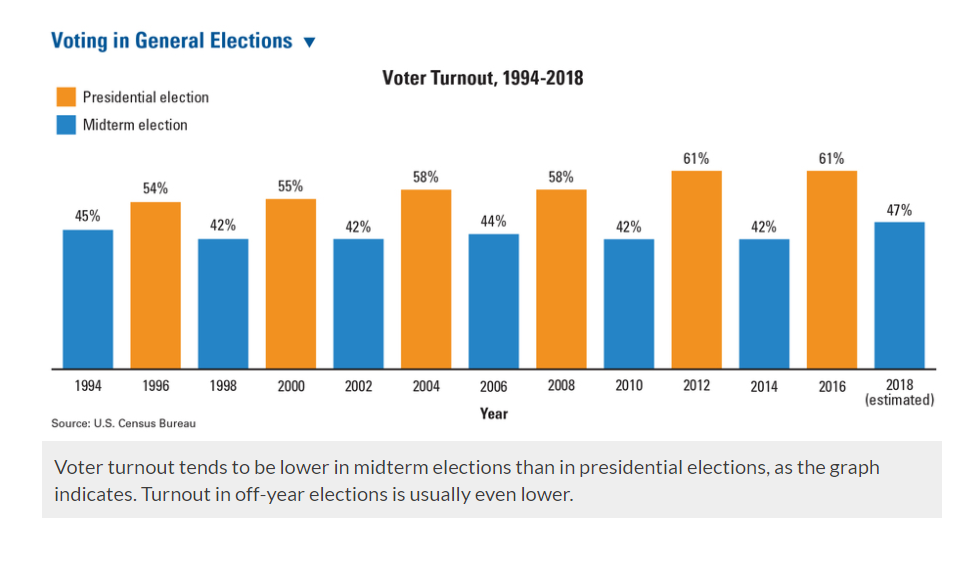 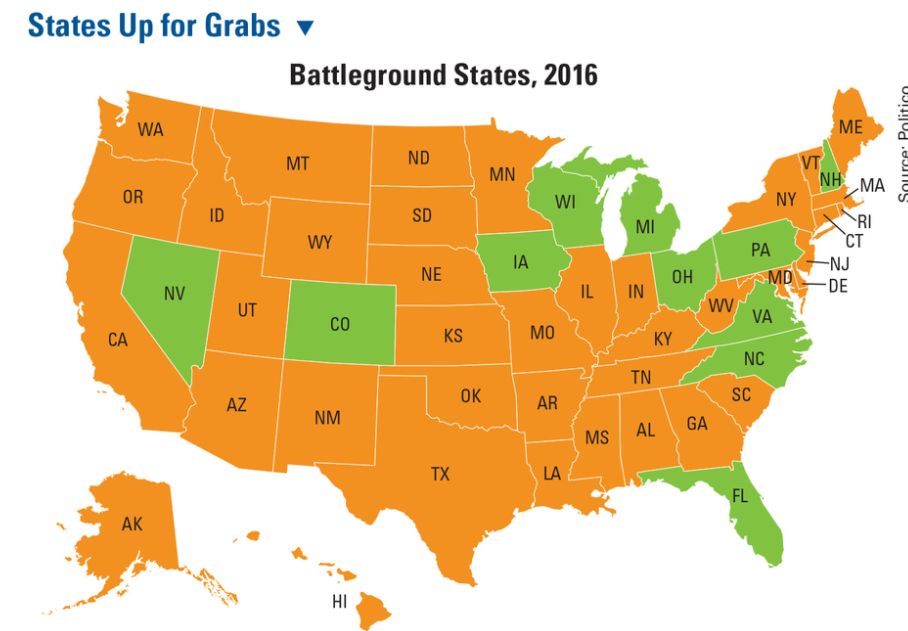 E. Electoral College
1. Electors not voters decide who becomes president
2. Each state gets one EC vote for each member in Congress (ex. Calif—53 members of Congress, 2 Senators= 55 EC votes)
3. Popular vote does not matter. Candidate can win plurality (majority) of popular votes & lose the election (Gore 2000, Clinton 2016)
4. Criticism: not democratic, rural states have more influence
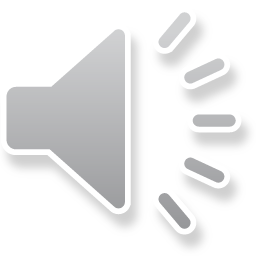 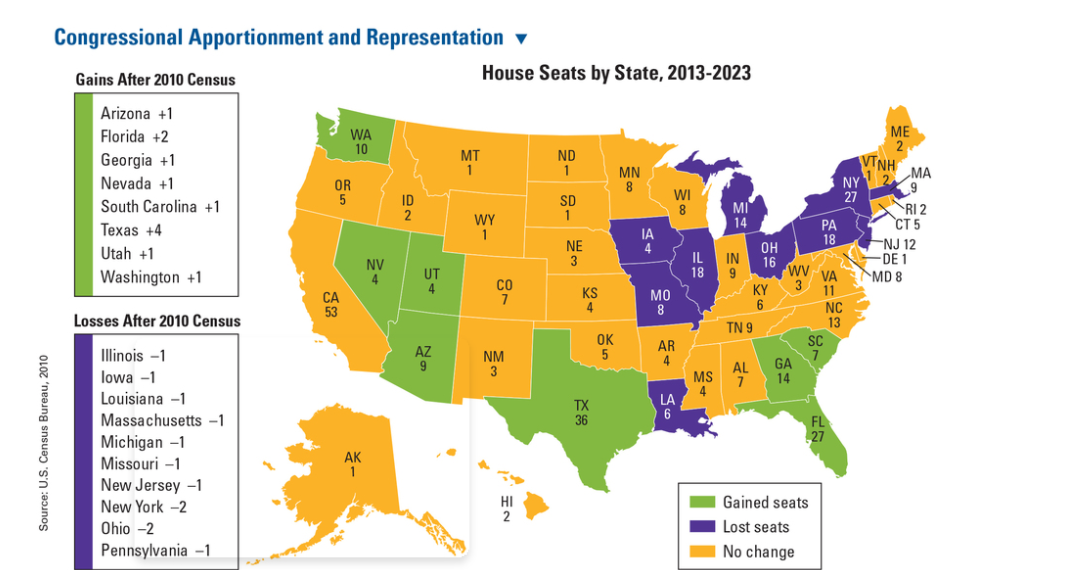 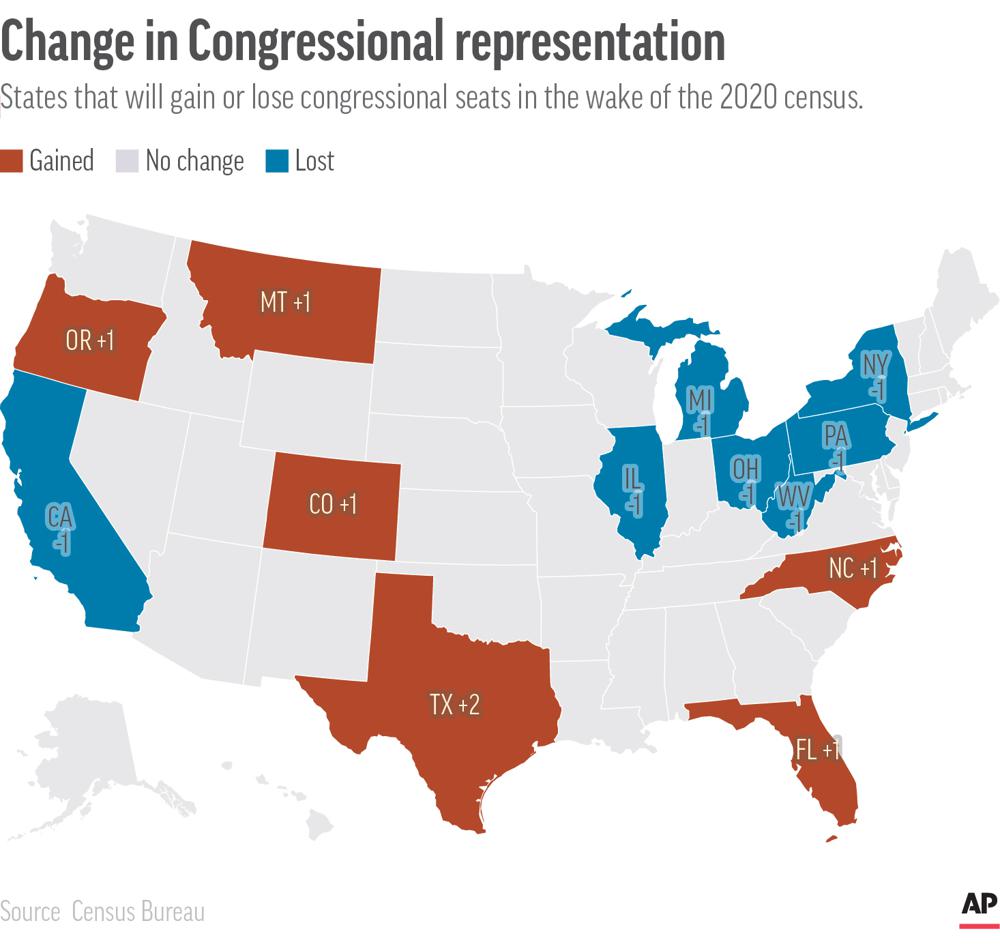 F. Financing the election
1. 2 strategies: ppl give $ to candidates they like, or give $ to both to insure access to the winner
2. Most $ comes from indiv citizens
3. Bipartisan Campaign Reform Act of 2002: limits soft $ ($ money for parties, but not candidates), issue ads (issue ads can’t endorse a candidate within 60 days of election)
4. 527 committees & Super PACs don’t have limits (Citizens United case, free speech)
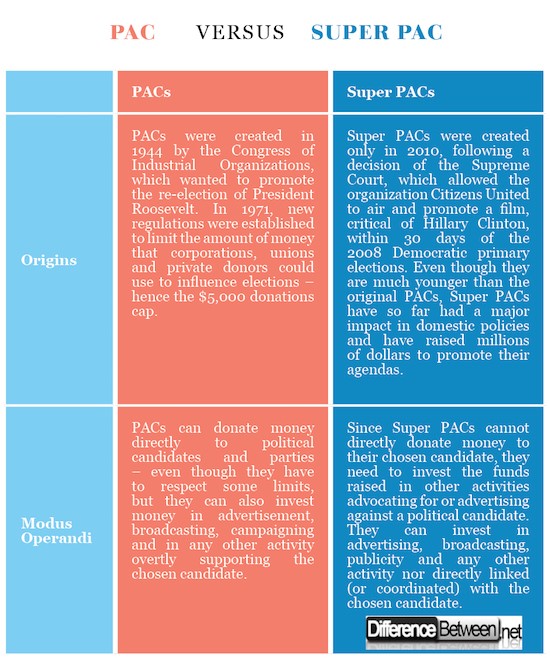 G. Who votes?
1.  Old, educated, middle class & rich
2. Ppl decide who to vote for based on party affiliation, issues, candidates, incumbency (an incumbent is a person who is in office & running for re-election)
H. After primaries candidates must keep base motivated & attract middle of the road voters